Departamento de ciencias de la computación
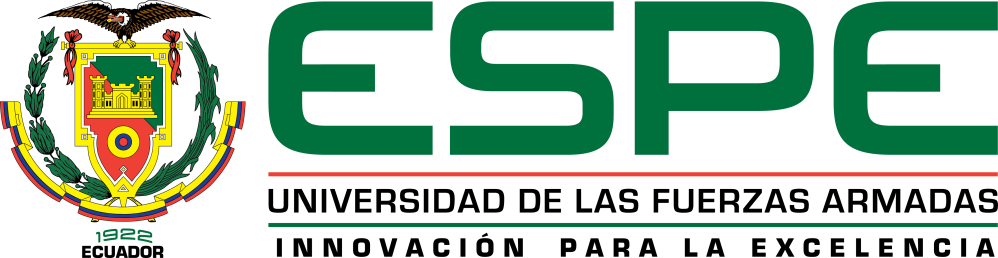 CARRERA DE INGENIERÍA EN SISTEMAS E INFORMÁTICA
TEMA: 
ANÁLISIS, DISEÑO, CONSTRUCCIÓN E IMPLEMENTACIÓN DE UN SISTEMA ORIENTADO A LA WEB, PARA LA ADMINISTRACIÓN DE LA CAJA DE AHORRO Y CRÉDITO SOLIDARIA “BALCÓN DEL VALLE”

DIRECTOR:  ING.  ÑACATO CAIZA, GERMÁN
CODIRECTOR:  ING. DUEÑAS MORA, FREDDY
INFORMANTE: ING. GALARRAGA HURTADO, FERNANDO

AUTOR: COLOMA MAYORGA, MARILYN ALEJANDRA
1
AGENDA
INTRODUCCIÓN
En la actualidad se hace indispensable utilizar la tecnología para automatizar procesos, ahorrar recursos y lograr mejores tiempos de respuesta;  este proyecto surge con la imperiosa necesidad de solventar un problema.
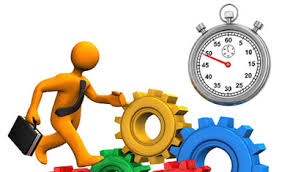 AUTOR: MARILYN A. COLOMA M.
3
ANTECEDENTES
La Caja de Ahorro y Crédito Solidaria Balcón del Valle (CSBV), es un proyecto de economía solidaria comprometida a otorgar microcréditos a moradores del sector Balcón del Valle con la finalidad de impulsar el desarrollo de actividades micro empresariales; mediante la captación de ahorros de los socios.
AUTOR: MARILYN A. COLOMA M.
4
PLANTEAMIENTO DEL PROBLEMA
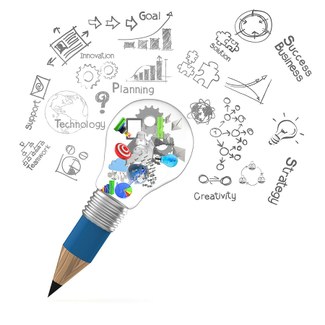 La CSBV no cuenta con un sistema de administración.
 Procesos manuales.
 Propenso a errores y/o perdida de información.
 Desgaste de tiempo y recursos.
 Incremento de socios.
AUTOR: MARILYN A. COLOMA M.
5
JUSTIFICACIÓN
En cualquier circunstancia la información de un proyecto es importante y citando el caso a tratarse en esta ocasión, el ámbito económico; es imprescindible ser exacto para no perjudicar a los socios y mucho menos tener que cerrar un proyecto tan importante que está al pendiente de las necesidades de algunas familias del sector.
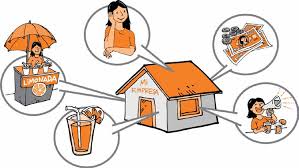 AUTOR: MARILYN A. COLOMA M.
6
JUSTIFICACIÓN
La CSBV ha ido avanzando paulatinamente, la cantidad de dinero y de socios se incrementa cada vez más para el bien de la CSBV y requiere el apoyo tecnológico permitiendo que la información sea accesible para cada socio.
AUTOR: MARILYN A. COLOMA M.
7
OBJETIVO GENERAL
Realizar el análisis, diseño, construcción e implementación de un sistema orientado a la web para la administración de la Caja de Ahorro y Crédito Solidaria Balcón del Valle.
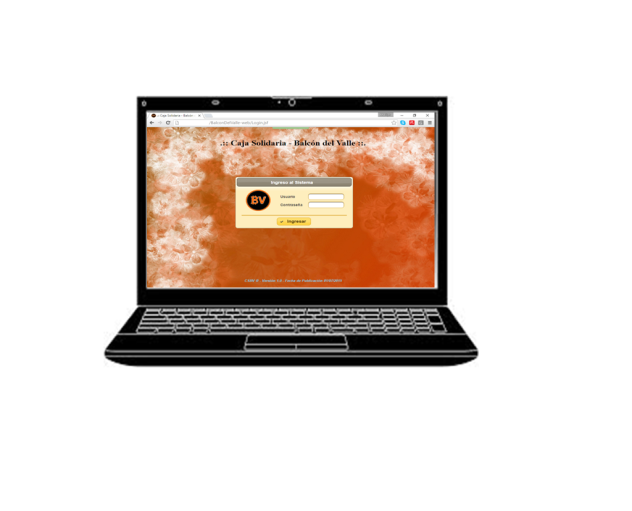 AUTOR: MARILYN A. COLOMA M.
8
OBJETIVOS ESPECÍFICOS
Analizar requerimientos necesarios para el desarrollo del sistema, que  permita cubrir aspectos metodológicos y técnicos.
Elaborar la especificación de requerimientos funcionales y no  funcionales.
Realizar el análisis y diseño del sistema de información y administración orientado a la web.
AUTOR: MARILYN A. COLOMA M.
9
OBJETIVOS ESPECÍFICOS
Construir e implementar el sistema de información y administración en la  web.
Promover el uso de las tecnologías para servicios de información,  comunicación y administración para los socios de la CSBV.
Probar el sistema.
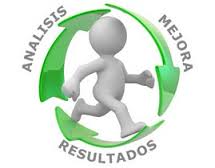 AUTOR: MARILYN A. COLOMA M.
10
ALCANCE
El proyecto propuesto comprende los siguientes módulos.



Los mismos que tienen submenús a los que se podrá acceder de acuerdo al rol asignado.
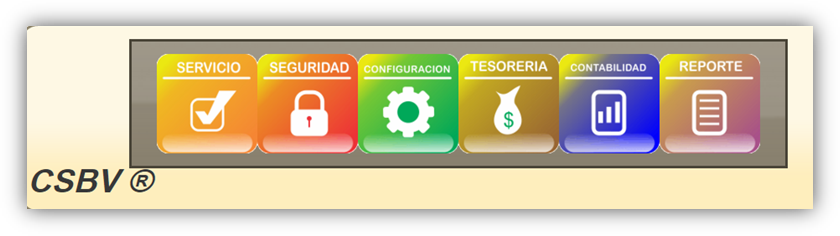 AUTOR: MARILYN A. COLOMA M.
11
MARCO TEÓRICO
AUTOR: MARILYN A. COLOMA M.
12
MARCO TEÓRICO
AUTOR: MARILYN A. COLOMA M.
13
MARCO TEÓRICO
AUTOR: MARILYN A. COLOMA M.
14
MARCO TEÓRICO
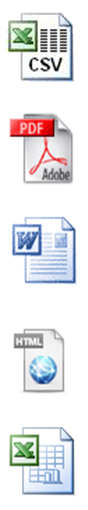 Informe.jrxml
Informe.jasper
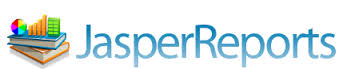 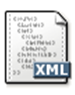 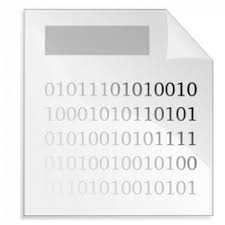 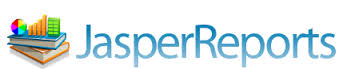 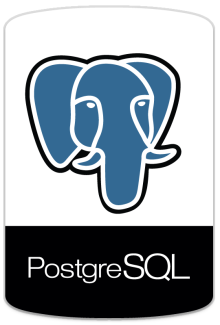 AUTOR: MARILYN A. COLOMA M.
15
METODOLOGÍA UWE
Metodología detallada orientada a aplicaciones web basada en técnicas UML, que permite guiar todo el proceso de desarrollo,  mediante el uso del meta modelo.
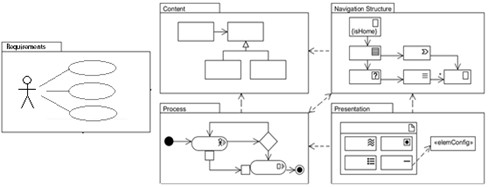 AUTOR: MARILYN A. COLOMA M.
16
FASES UWE
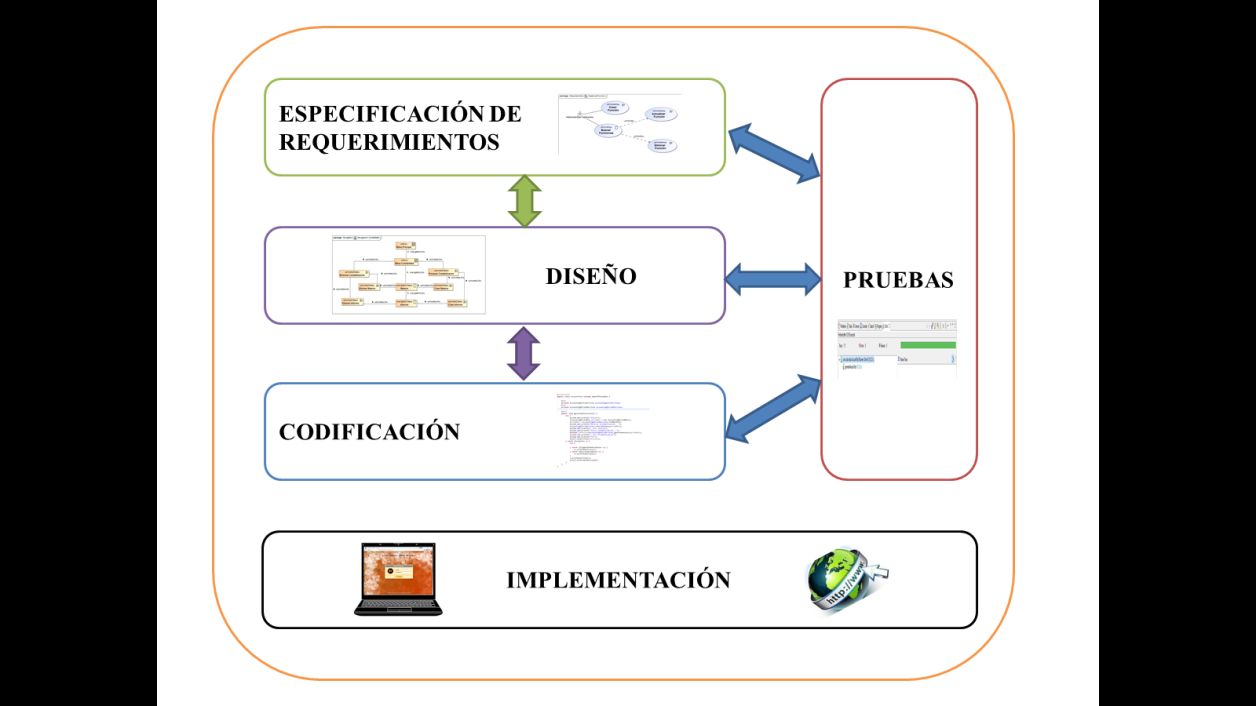 AUTOR: MARILYN A. COLOMA M.
17
ANÁLISIS Y DISEÑO
Especificación de Requerimientos, Modelo de casos de uso.
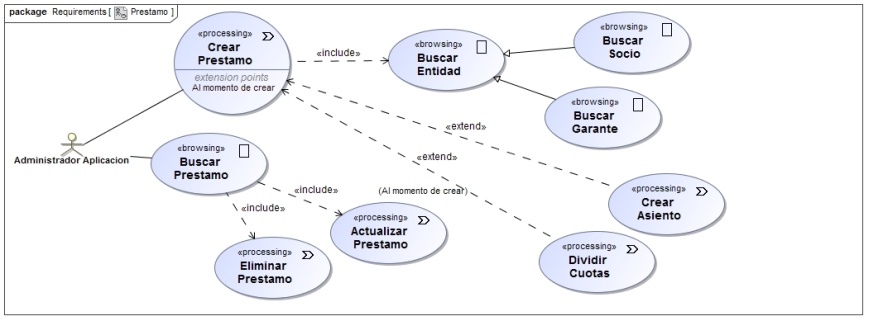 AUTOR: MARILYN A. COLOMA M.
18
Actor - Caso de Uso Gestionar Préstamo
Caso de Uso Gestionar Préstamo
AUTOR: MARILYN A. COLOMA M.
19
Caso de Uso Buscar Entidad
Caso de Uso Dividir en Cuotas
AUTOR: MARILYN A. COLOMA M.
20
Caso de Uso Crear Asiento
Caso de Uso Impresiones Préstamo
AUTOR: MARILYN A. COLOMA M.
21
Diseño, Modelo Navegacional
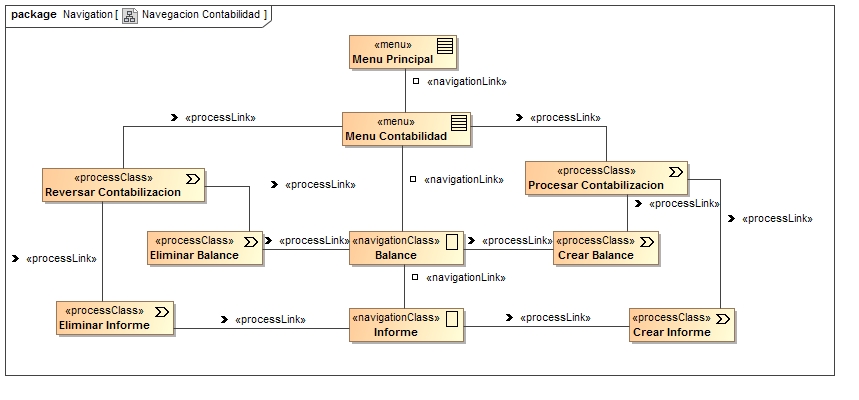 AUTOR: MARILYN A. COLOMA M.
22
TEST UNITARIO
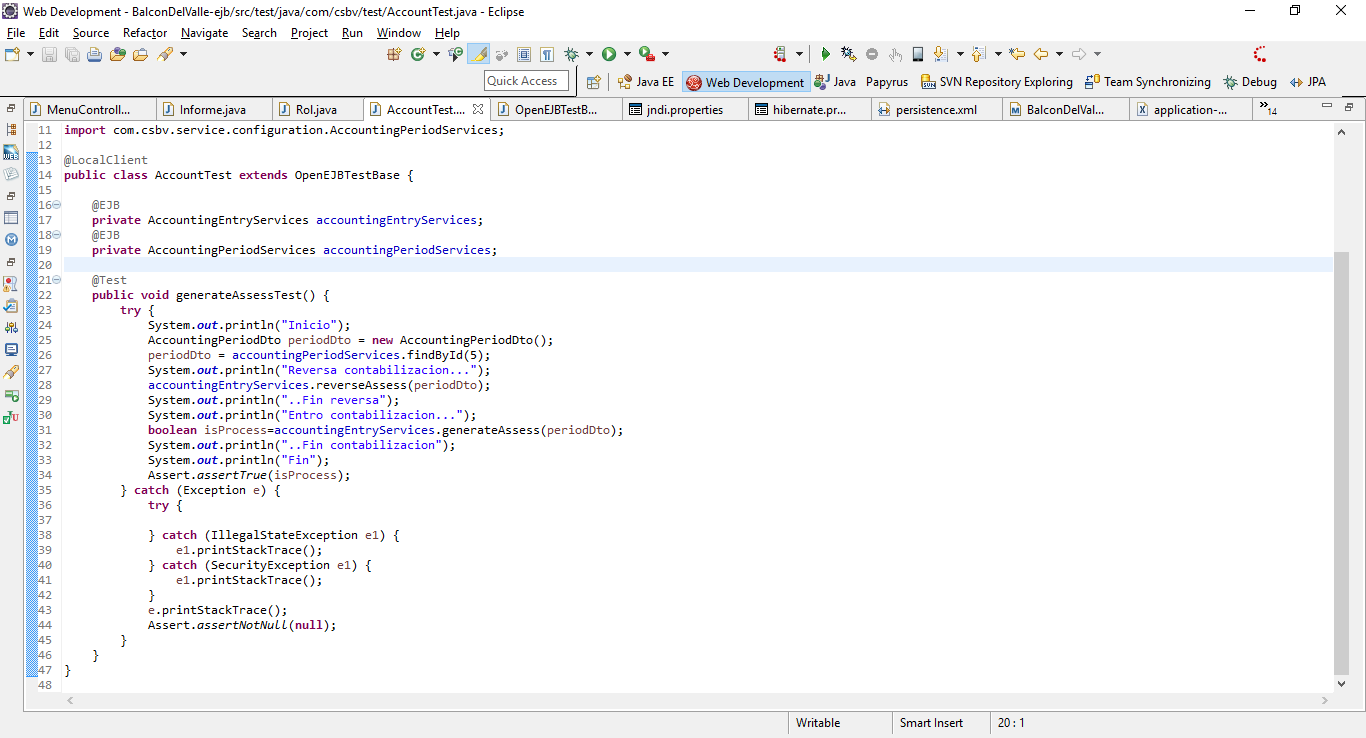 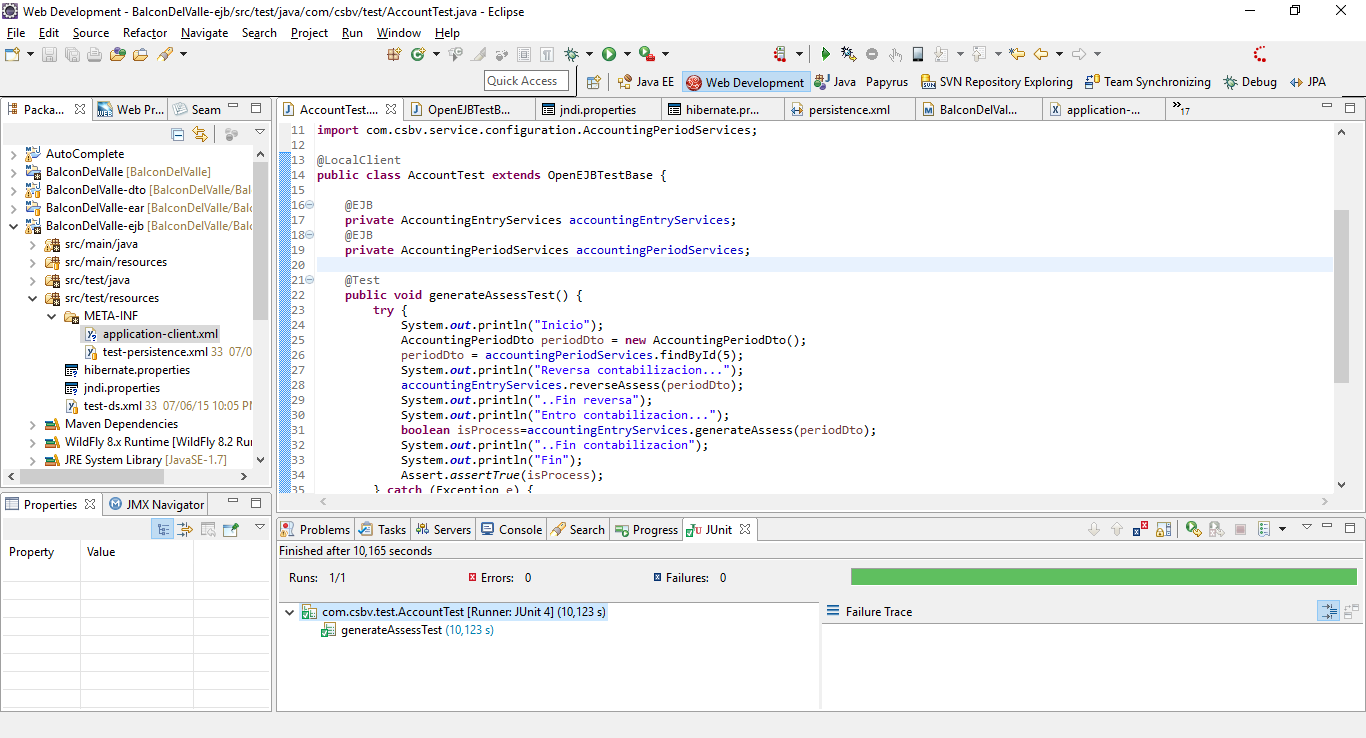 AUTOR: MARILYN A. COLOMA M.
23
SISTEMA CSBV
Arquitectura Física
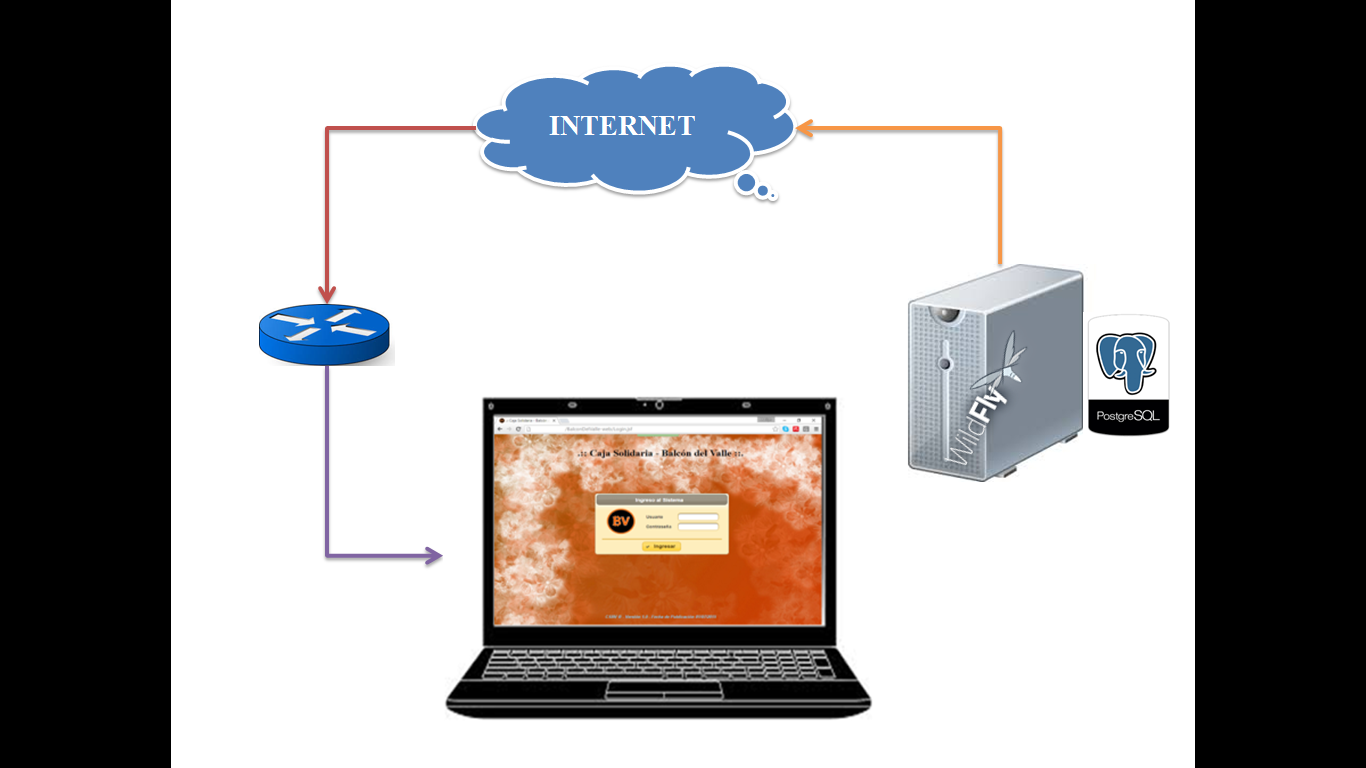 AUTOR: MARILYN A. COLOMA M.
24
SISTEMA CSBV
Arquitectura Lógica
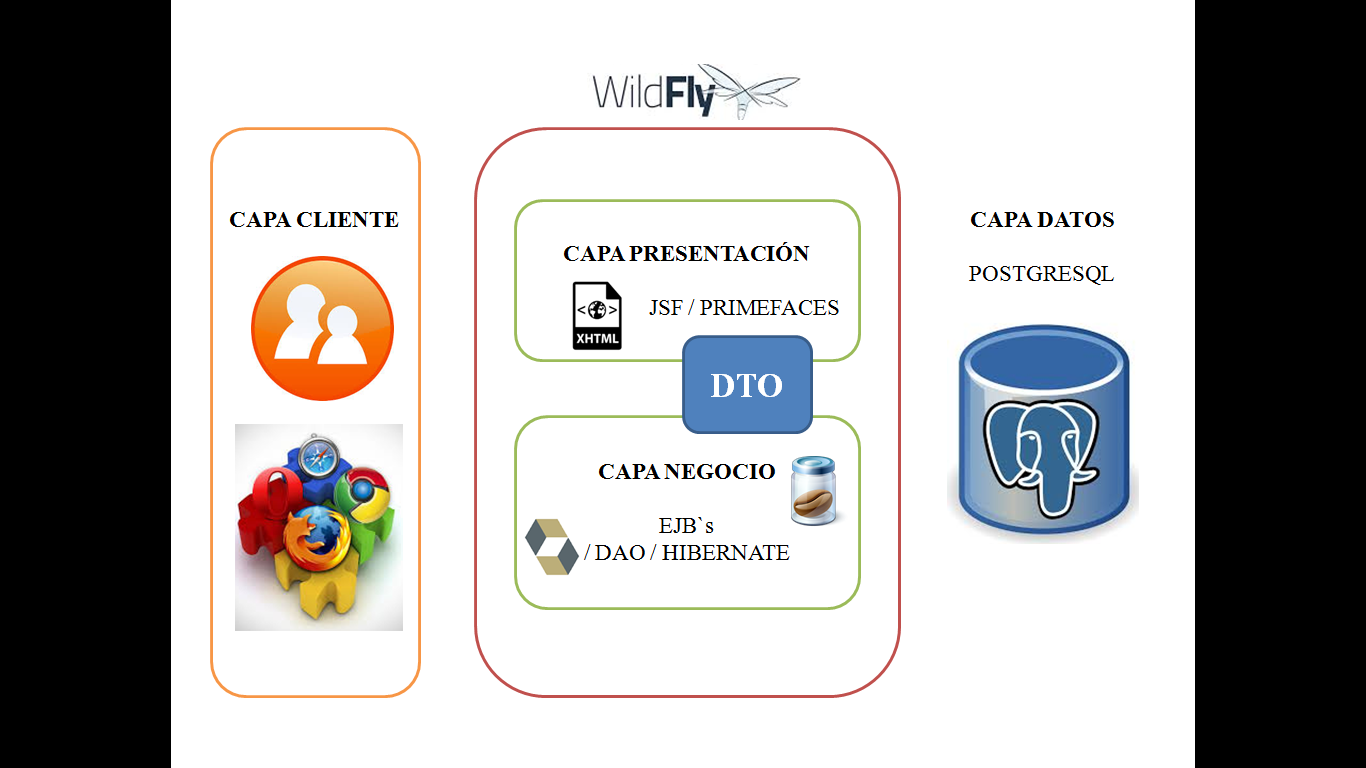 AUTOR: MARILYN A. COLOMA M.
25
PRESENTACIÓN SIS-CSBV
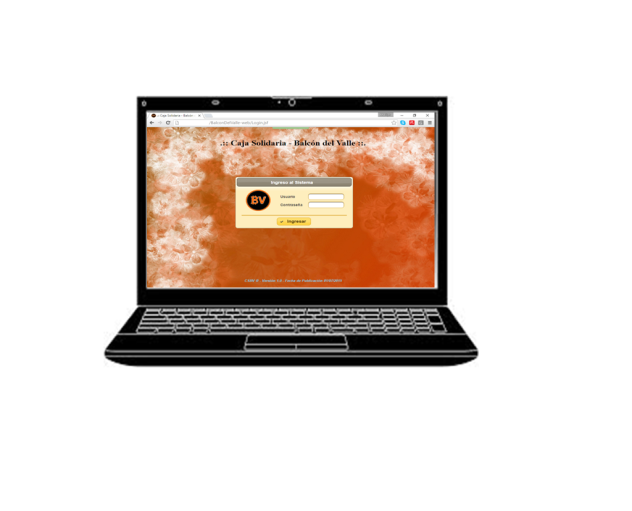 http://localhost:8081/BalconDelValle-web/
AUTOR: MARILYN A. COLOMA M.
26
CONCLUSIONES
Se cumplió con los objetivos planteados en el proyecto al realizar el diseño, la construcción e implementación del sistema web para la administración de la CSBV.
La metodología UWE, utilizada en la elaboración de este proyecto ha sido de mucha utilidad ya que durante todo el proceso ha sido una guía, desde la especificación de requerimientos.
UWE permite diseñar e implementar aplicaciones web basándose en los requerimientos del cliente y mediante los modelos que esta metodología nos presenta hace más intuitiva y clara la aplicación.
AUTOR: MARILYN A. COLOMA M.
27
CONCLUSIONES
El SIS-CSBV automatiza los procesos de contabilización de documentos, generación de balance e informe mensual lo que reduce el tiempo de ejecución en estas labores que anteriormente eran manuales.
Un sistema contable debe administrarse bajo las reglas impuestas por la entidad reguladora correspondiente, para este caso la SEPS (Superintendencia de Economía Popular y Solidaria).
AUTOR: MARILYN A. COLOMA M.
28
RECOMENDACIONES
En el futuro al implantar el SIS-CSBV se recomienda tenerlo en la nube junto a la base de datos para no tener restricción de ingreso mediante red local, es decir poder conectarse al aplicativo desde cualquier lugar con solamente tener acceso a internet en el ordenador.
La metodología UWE usada en este proyecto ha sido beneficioso; sin embargo se recomienda tomar en cuenta el plazo y la dificultad del desarrollo para poder aplicar la metodología adecuada.
AUTOR: MARILYN A. COLOMA M.
29
RECOMENDACIONES
El administrador del sistema debe ser una persona con pleno conocimiento del giro del negocio y del aplicativo, para realizar los procesos de manera rápida.
Se recomienda revisar periódicamente la página de la entidad reguladora de manera que las cuentas contables y reglas se encuentren actualizadas.
AUTOR: MARILYN A. COLOMA M.
30